REACCION REVERSIBLE
Si en cambio la moléculas C y D pueden reaccionar entre sí, la reacción avanzará hacia la derecha mientras la concentración de las moléculas A y B sea importante, a medida que comiencen a formarse moléculas C y D, la velocidad de reacción disminuirá hasta que la concentración de las moléculas C y D sea tal que la reacción comenzará a desplazarse hacia la izquierda, hasta que se establezca un punto de equilibrio, donde ambas velocidades se equilibran, y en el cual coexistirán moléculas A, B, C y D. Este tipo de reacciones se denominan reversibles, y se representan con flecha de ida y vuelta:
A + B « C + D (10)
El siguiente gráfico representa una reacción reversible:
Un ejemplo de este caso es el siguiente:
CH3-COOH + CH3OH « CH3-CO-O-CH3 + H2O
ácido etanoico + metanol « etanoato de metilo + agua
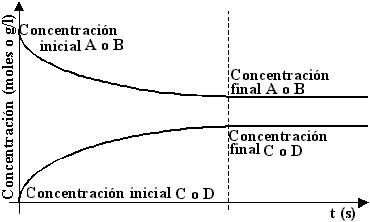